СЪЕДОБНЫЕ ГРИБЫ
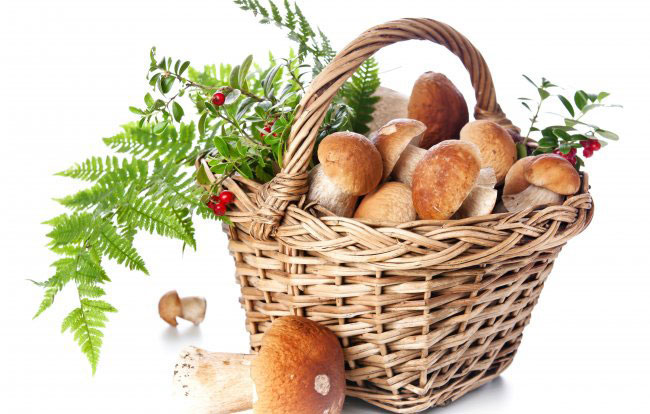 Презентацию составила:
Воспитатель Николаева В.В.
ГБДОУ №19 Красногвардейского
района, г.Санкт-Петербурга
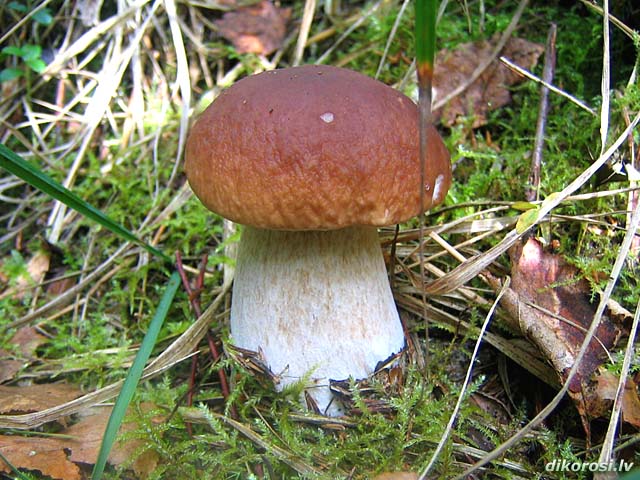 БЕЛЫЙ ГРИБ
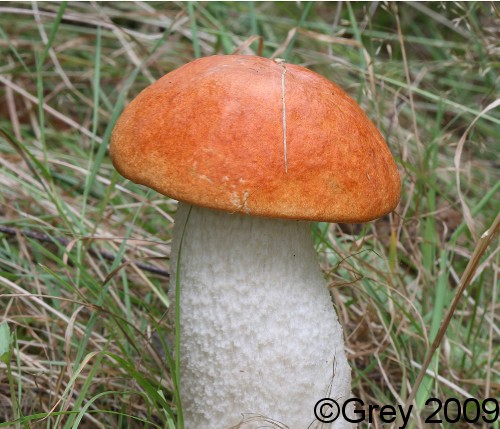 ПОДОСИНОВИК
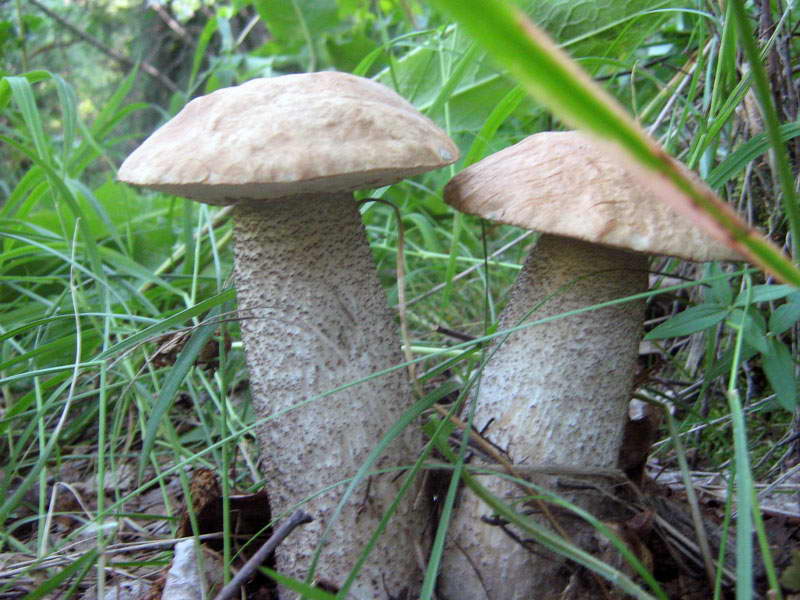 ПОДБЕРЕЗОВИК
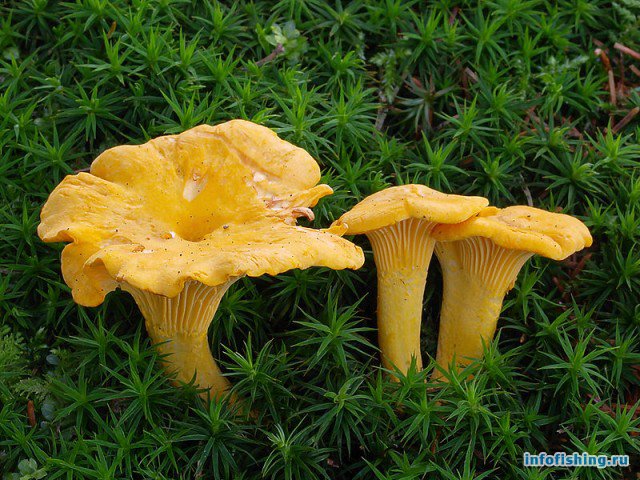 ЛИСИЧКИ
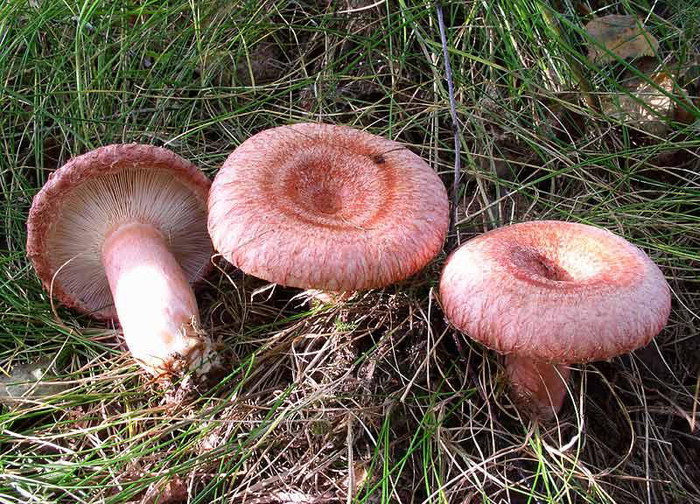 ВОЛНУШКИ
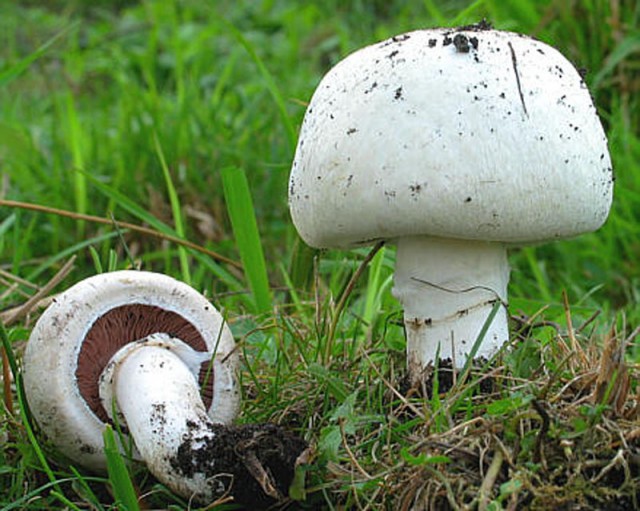 ШАМПИНЬОНЫ
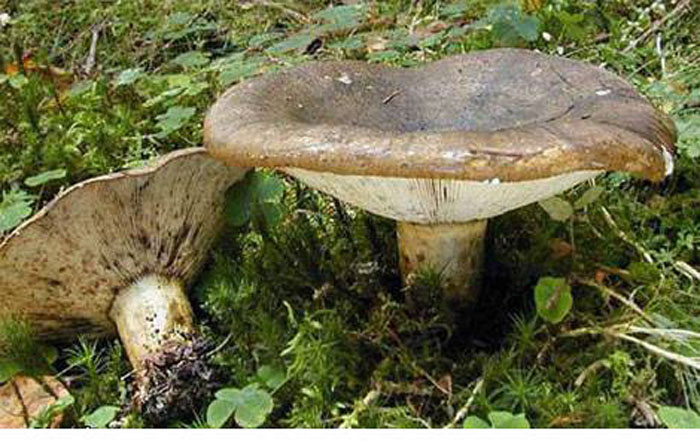 ГРУЗДЬ
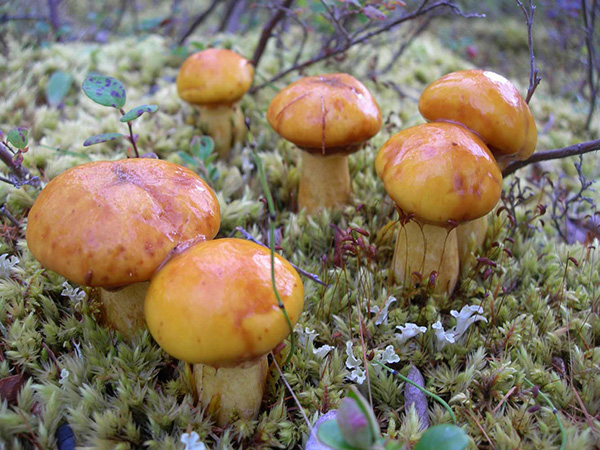 МАСЛЯТА